স্বাগতম
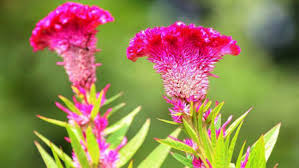 শিক্ষক  পরিচিতি
১।মারজাহান আক্তার।
২। মোশাম্মদপুর আনোয়ার আলী ইসলামিয়া আলিম মাদ্রাসা
৩।সহকারী শিক্ষক(কম্পিউটার)
পাঠ পরিচিতি
১।ক্যারিয়ার শিক্ষা।
২।দাখিল :নবম ওদশম।
৩। অধ্যায় : প্রথম
আজকের  পাঠ
আমি ও আমার ক্যারিয়ার
পাঠ পরিচিতি
১।ক্যারিয়ার শিক্ষা।
২।দাখিল :নবম ওদশম।
৩। অধ্যায় : প্রথম